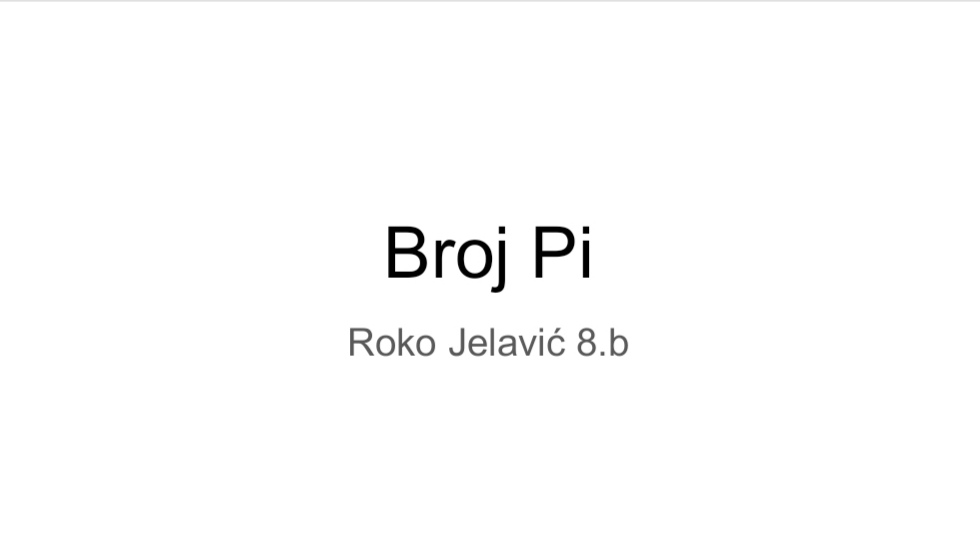 .
.
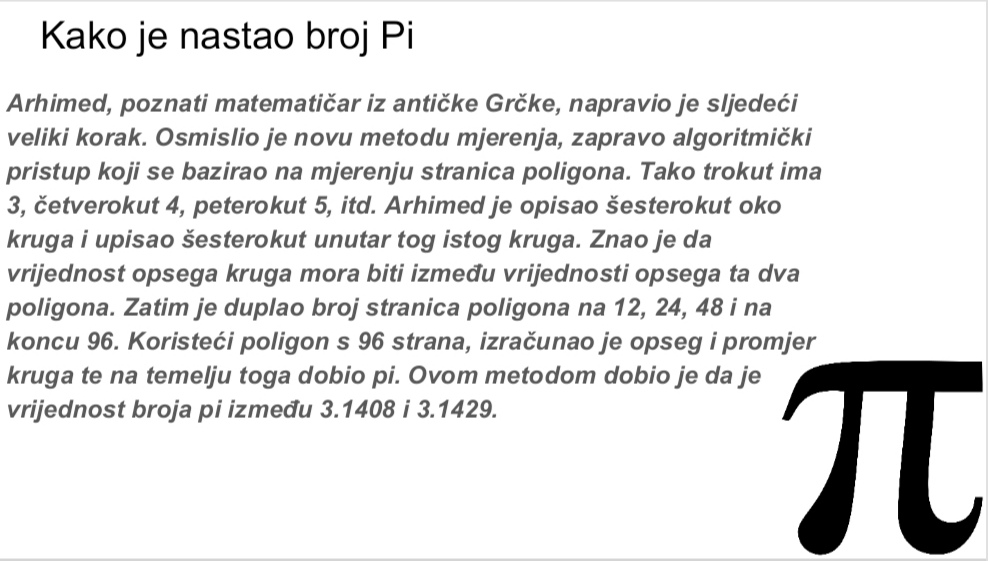 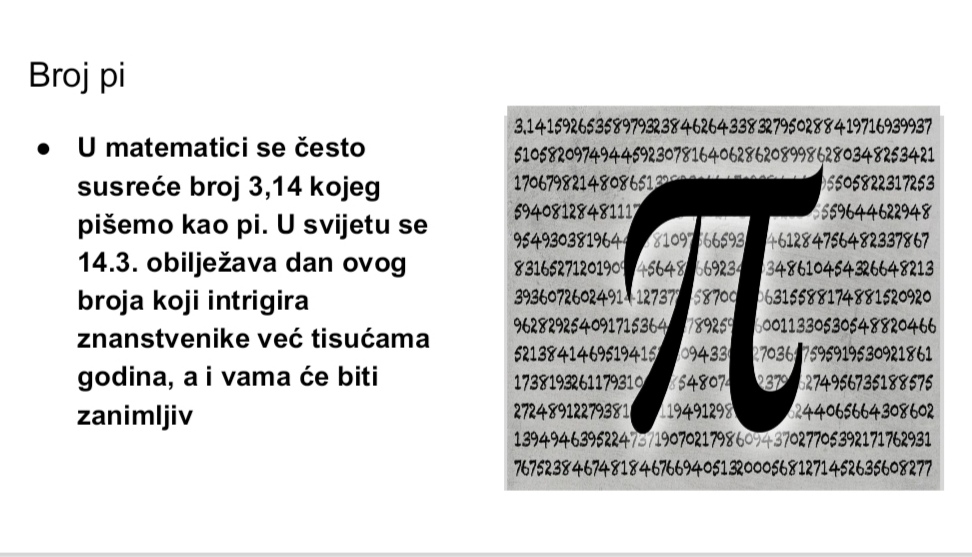 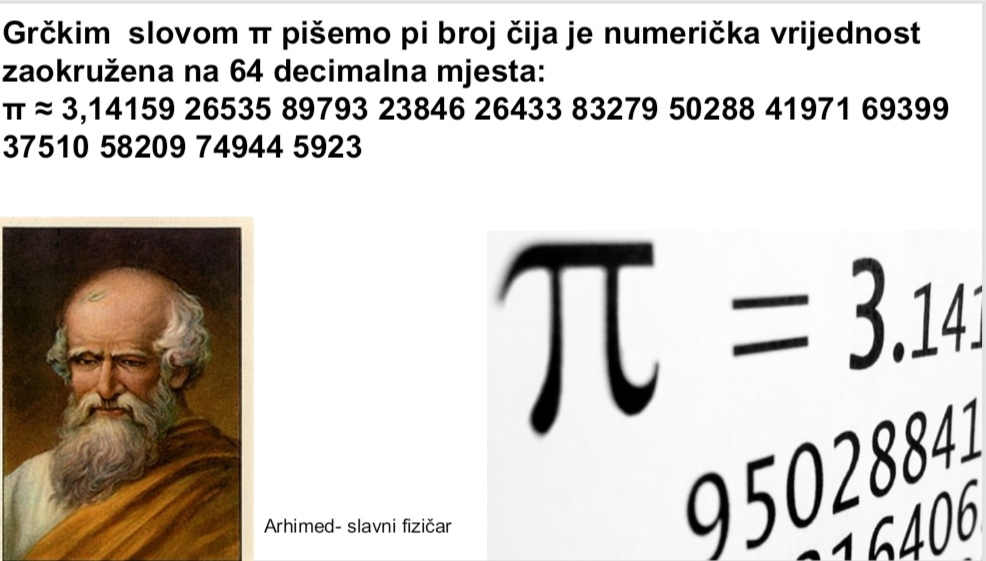 .
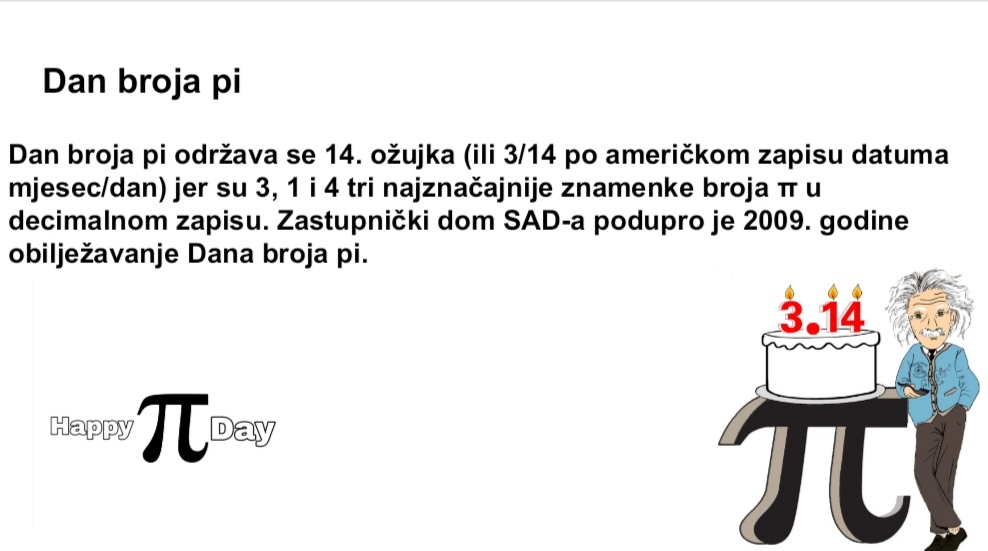